True or false?
Cleopatra was Egyptian.
Egyptian women had fewer rights than slaves.
Most Pharaohs were overweight.
The Pyramids were built by slaves.
Egyptian men wore make-up.
Cleopatra was Egyptian – FALSE – came from a line of Macedonian Pharaohs after Alexander’s conquest. 
Egyptian women had fewer rights than slaves – FALSE – own property, inherit, work, divorce and remarry!
Most Pharaohs were overweight – TRUE – a diet of beer, bread, wine and honey! Many mummies have been found to be suffering diabetes.
The Pyramids were built by slaves – FALSE – paid labourers – Herodotus is first to mention slaves!
Egyptian men wore make-up – TRUE – make up gave you protection from Horus and Ra.
The pharaohs
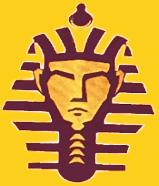 Objectives:
Investigate the role of the pharaoh.

Assess the reigns of six famous pharaohs in order to establish who deserves the best reputation.
Do you know the names of any pharaohs?
Do you know any facts?
6000BC - early people settled in the Nile valley. 
3500BC - craftsmen began to create the first wall paintings using hieroglyphic symbols in the Egyptian writing system. 	
3000BC - walled towns and villages were built in Egypt. 
2500BC -  Egyptians built the Great Sphinx and the Great Pyramid at Giza. 
2500BC to 2000BC was the 'Old Kingdom' period.
1550BC - many of the royal tombs were built in the Valley of the Kings. 
1500BC - 332BC was the period of the 'New Kingdom’.
1325BC - King Tutankhamun was buried in the Valley of the Kings. 
332BC - Egypt was invaded by Alexander the Great and was then ruled by Greek Kings. The era of the New Kingdom ends.
What did a Pharaoh have to do?
Embody the link between the gods and the people.
Defend and protect the people.
Make the nation prosperous.
Uphold order and justice.
Very good
Awesome
OK
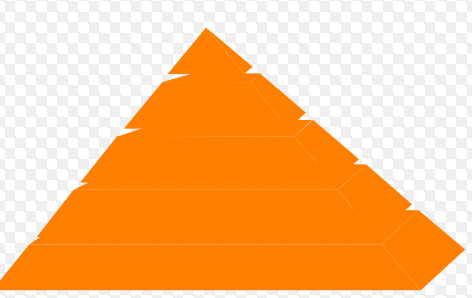 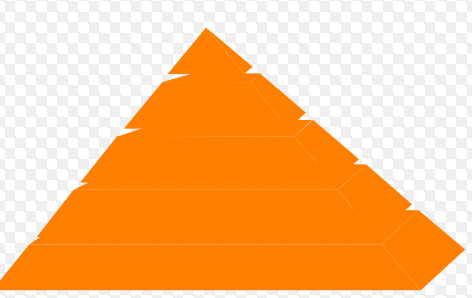 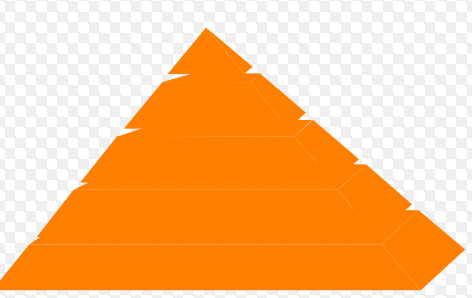 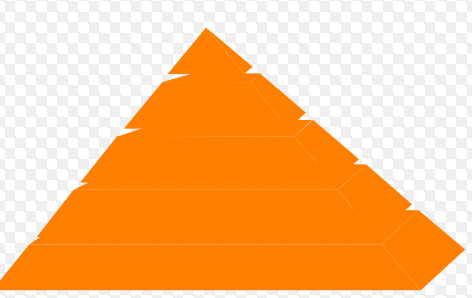 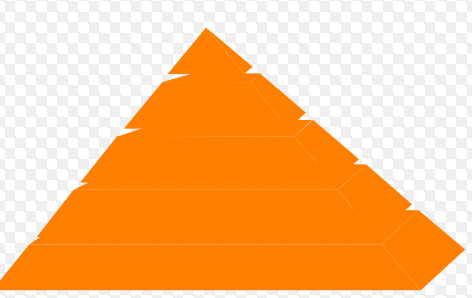 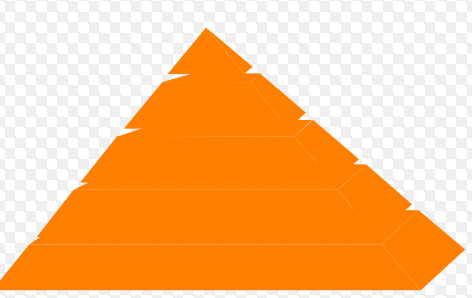 Rank your pharaohs based on their overall awesomeness (or lack of)…
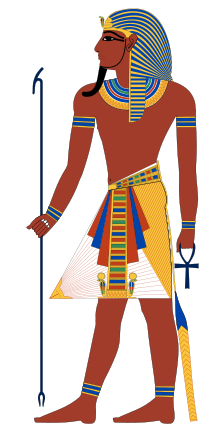 1.
2.
3.
4.
5.
6.
Crash course world history - Egypt
The pharaohs
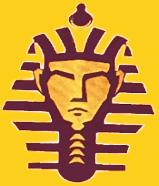 Objectives:
Investigate the role of the pharaoh.

Assess the reigns of six famous pharaohs in order to establish who deserves the best reputation.